«Я хочу здоровым быть!»
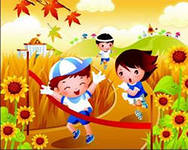 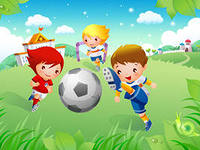 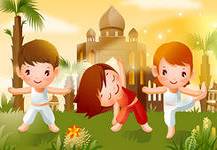 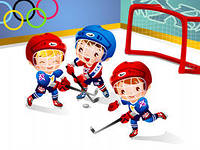 Девиз проекта:   Движенье – это то, что обеспечивает здоровье и доставляет радость.
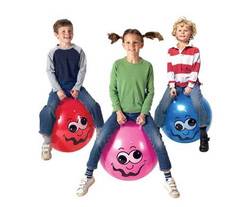 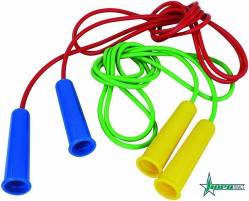 Актуальность проекта: Привлечение родителей к организации совместной двигательной деятельности с детьми и повышение внимания родителей к здоровому образу жизни в семье. Необходимость развития у детей потребности в двигательной активности, интереса к физическим упражнениям.
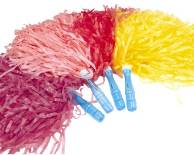 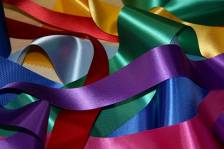 Цель проекта:  повысить двигательную активность детей для полноценного физического развития и формирования основ здорового образа жизни .
Задачи проекта:1.Развивать и обогащать двигательные умения детей, используя подвижные игры и общеразвивающие упражнения.2.Добиваться снижения заболеваемости посредством методов закаливания, оздоровительных мероприятий и двигательной активности. 3. Способствовать созданию активной позиции родителей в совместной двигательной деятельности с детьми.
Руководители проекта:  воспитатели второй  млад-              шей группы №1 МБДОУ д/с №80 Погорелова Н. В., Кравченко Е. В.Возраст участников проекта:  дети от 3х до 4х летСостав проектной группы:   воспитатели и воспитанники группы, руководитель физической культуры, медсестра, родители воспитанников.Тип проекта:  краткосрочный, групповой.
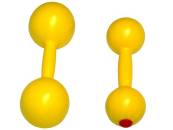 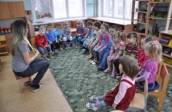 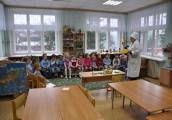 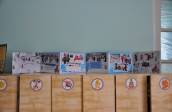 1 этап                            Подготовительный.1. Анкетирование родителей.       2. Подбор наглядного материала, литературы.3.Беседа с детьми.4.Оформление ширмы « Движение – это жизнь».
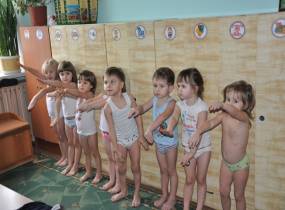 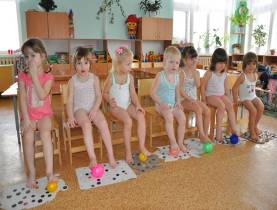 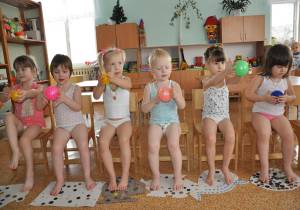 2-й ЭтапОсновной.1.Ежедневная работа с детьми                 (гимнастика, прогулка, физминутки, пальчиковая гимнастика)
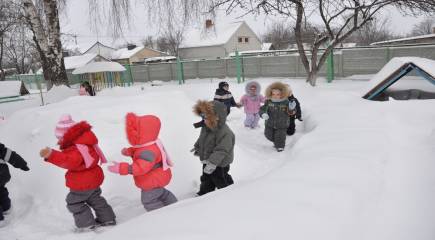 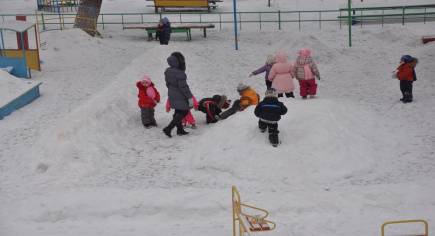 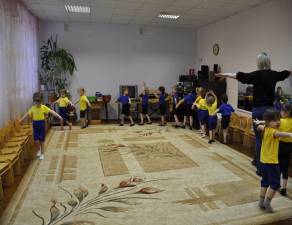 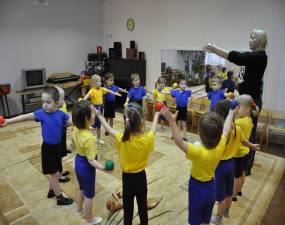 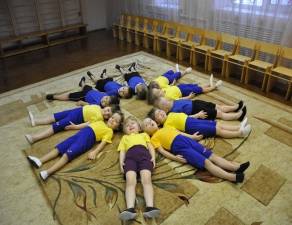 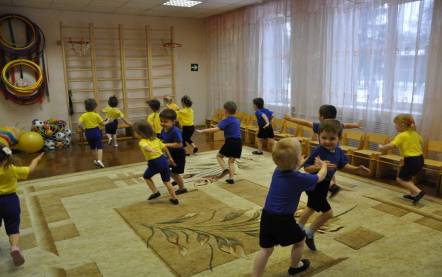 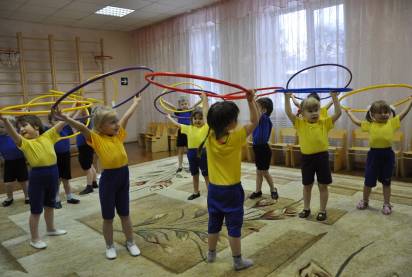 3.Встреча с медицинским работником. Беседа «Витамины я люблю- быть здоровым я хочу!»
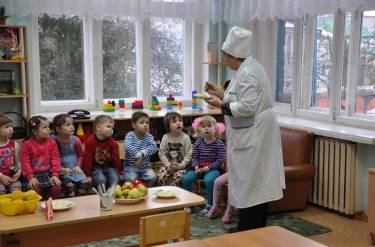 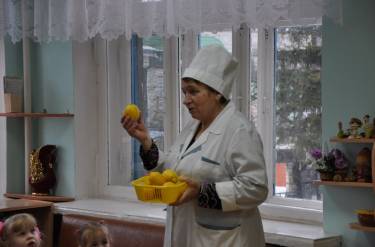 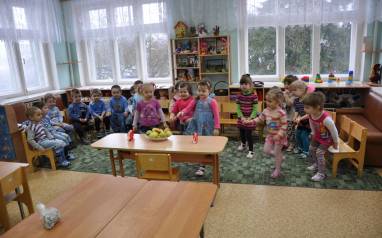 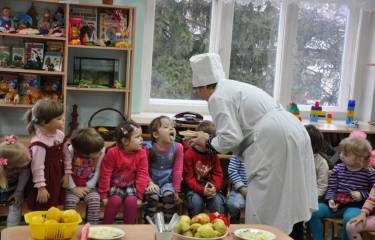 4.Смотр – конкурс «Волшебная дорожка».
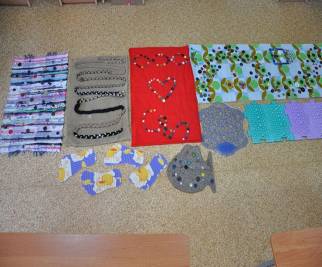 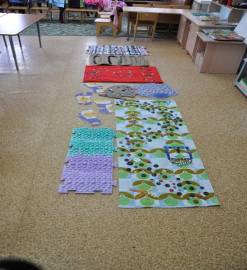 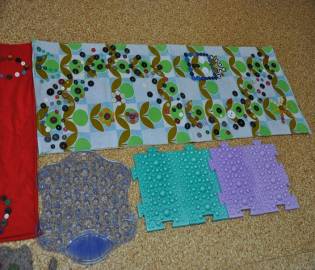 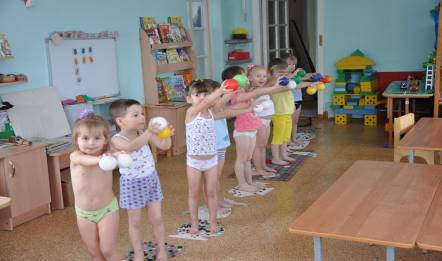 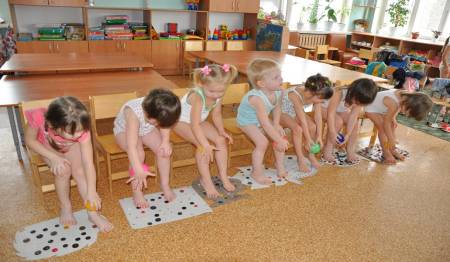 5.Организация и проведение подвижных игр и упражнений на прогулке «И не страшен нам мороз!».
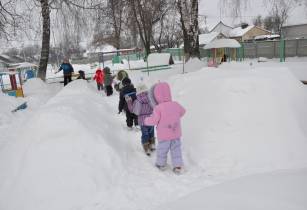 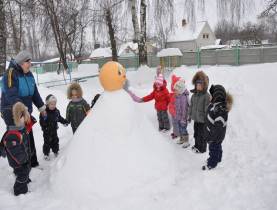 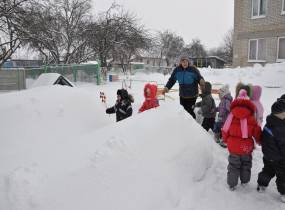 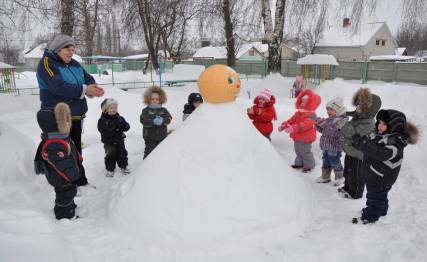 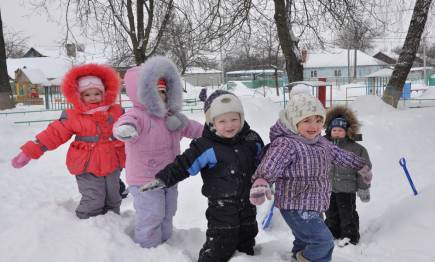 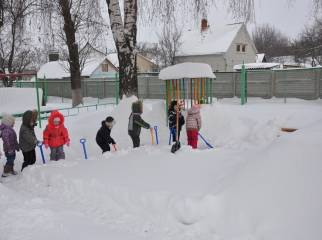 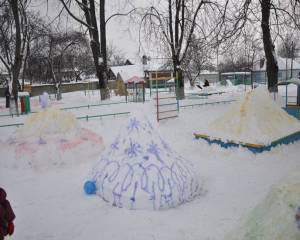 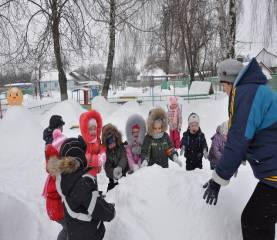 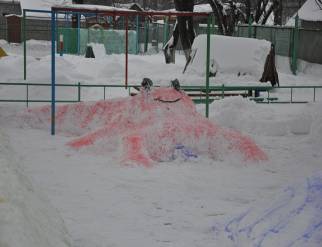 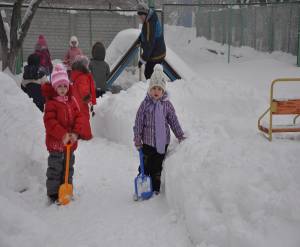 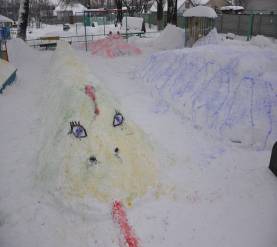 6.Трудовая деятельность « Мы лепим из снега дома, терема…».
7.Работа с родителями.  1. Анкетирование родителей.2.Консультация родителей об организации двигательной активности дома «Движенье – жизнь».3. Индивидуальные беседы о физических умениях и навыках каждого ребенка, о значимости совместной двигательной деятельности  с детьми.
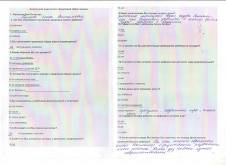 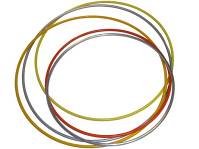 3-й ЭтапЗаключительный.Проведение занятия «Мой веселый, звонкий мяч!».
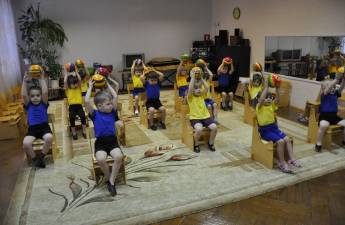 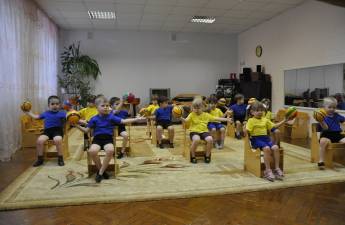 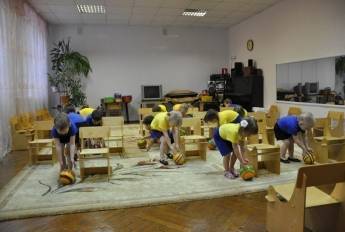 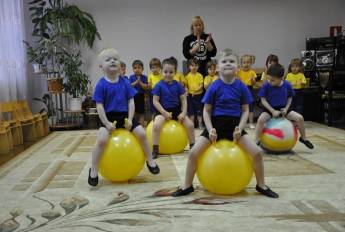 Результат проекта:Проект «Будь здоров» реализовал поставленные задачи. Благодаря проводимым мероприятиям, в группе снижена заболеваемость, посещаемость детей выросла до 72%. Родители выразили желание принять участие в изготовлении «Волшебных дорожек».
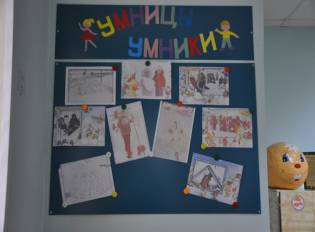 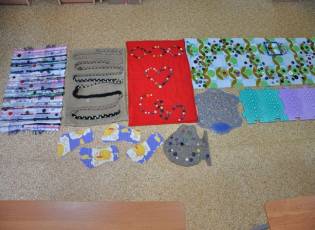 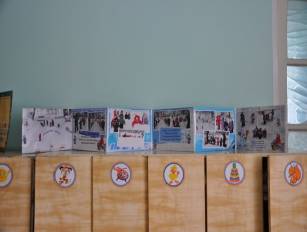 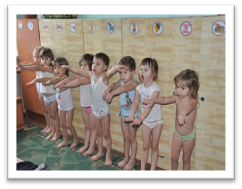 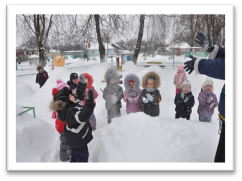 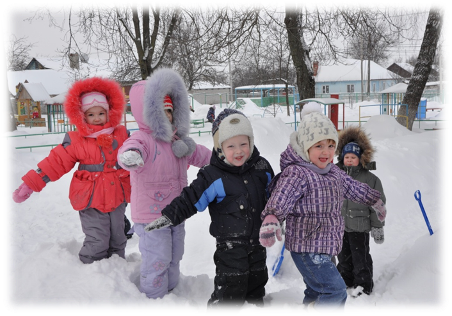 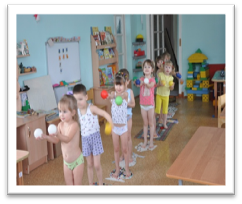 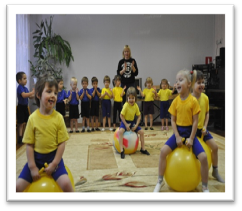 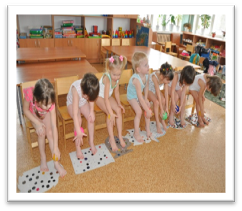 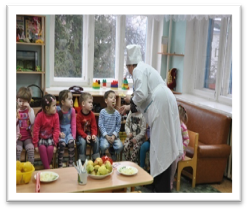 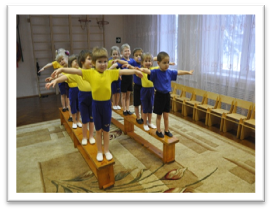 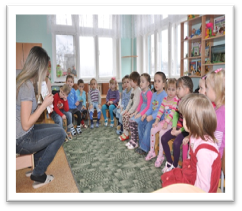